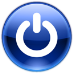 التدريب السادس
برنامج سكراتش ( المتغيرات و العمليات )
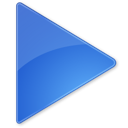 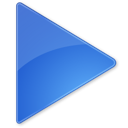 67
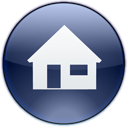 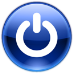 متطلبات التدريب 
جهاز حاسب . 
برنامج سكراتش . 
مقدمة التدريب : 
للحصول على المعلومات  نحتاج إلى البانات ، حيث تدخل البيانات إلى جهاز الحاسب فيتم تخزينها مؤقتا بغرض معالجتها و تحويلها إلى معلومات مفيدة ، ولكن أين يتم تخزين هذه البيانات بعد إدخالها إلى الحاسب ؟ الجواب هو : فى المتغيرات .
معلومات 
( مخرجات )
علميات 
( معالجة )
بيانات 
( مدخلات )
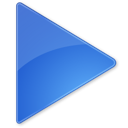 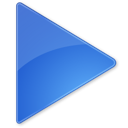 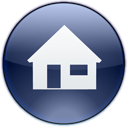 68
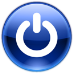 و ما المتغير ؟ المتغير هو عبارة عن مكان محجوز فى ذاكرة الحاسب نستخدمه لتخزين قيمة ما و الرجوع إليها و تغييرها أثناء تشغيل البرنامج ، ونطلق على كل متغير اسم فريد يدل عليه ، ونظرا لأهمية البيانات التى تخزن فى البرامج فلا نكاد نرى برنامجا يخلو من المتغيرات ، ولكن هذه المتغيرات وسيلة للحفظ للبيانات فقط و التعديل  عليها نحتاج إلى ( علميات المعالجة ) مثل العمليات الحسابية ( الجمع ، الطرح ، الضر ، القسمة ) و عوامل المقارنة بين القيم ( أكبر من ، أصغير من ، يساوى ، لا يساوى ) و العمليات المنطقية ( و ، أو ، ليس ) لتحقق من أكثر شرط أو قيممة و غيرها من العمليات التى نجرها على ما تم تخزينه من بيانات . 
خطوات التدريب : 
فى الخطوات التالية من هذا التدريب سأقوم بعمل مشروع تحويل العملة من الدولار إلى الريال السعودى و ذلك باستخدام المتغيرات لتخزين المبلغ الذى يدخله المستخدم و العمليات لمعالجة هذه القيمة و الحصول على النتيجة بعد تحويلها .
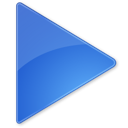 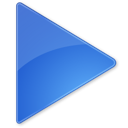 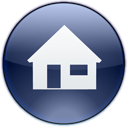 68
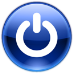 أولا : كيفية التعامل مع المتغيرات واستقبال المدخلات من المستخدم : : 
أنشئ مشروعا جديدا . 
أحذف كائن القط . 
أضيف كائن جديد عبارة عن صورة آلة حاسبة . 
اختار قسم ( المتغيرات ) من منطقة اللبنات . 
أنشئ متغير جديد بالضغط على الزر ( إنشاء متغير ) لتظهر نافذة تسمية المتغير . 
أكتب اسم المتغير ( المبلغ بالدولار ) ثم أنقر على زر موافق بعد إضافة المتغير الأول تظهر لبنات التحكم بالمتغيرات ، و الاجدول التالى يوضح وظيفة كل لبنة منها :
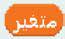 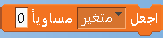 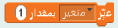 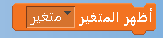 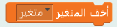 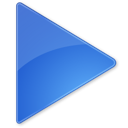 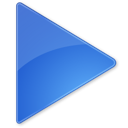 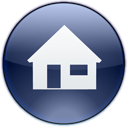 69
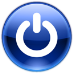 اسحب لبنة ( البدء ) إلى منطقة المقاطع البرمجية . 
اسحب لبنة ( اجعل المبلغ بالدولار مساويا : 0 ) لتصبح أسفل لبنة البداية . 
من قسم التحسس اسحب لبنى ( اسأل .. وانتظر ) ثم اكتبر عبارة ( كم المبلغ بالدولار ؟ ) قى الفراغ المتاج بداخل اللبنة . 
احسب لبنة ( اجعل المبلغ بالدولار مساويا ) مرة أخرى لتصبح أسفل اللبنة السابقة وذلك لضبط قيمة متغير ( المبلغ بالدولار ) ليساوى القيمة التى أدخلها المستخدم إجابة على السؤال السابق . 
أحسب لبنة ( الإجابة ) من قسم لبنات التحسس و أضعها بداخل خانة القيمة ( بدلا من الصفر ) لتصبح هكذا (لجعل الملبغ بالدولار مساويا : الإجابة ) 
أنشئ متغير جديدا باسم ( المبلغ بالريال ) . 
اسحب لبنة ( اجعل المبلغ بالدولار مسا-ويا 0 ) و اختار اسم المتغير ( المبلغ بالريال ) من القائمة بداخل اللبنة . 
من قسم العمليات اسحب لبنة ( الضرب ) و اضعها بداخل خانة القيمة للنبة السابقة . 
اسحب ( الملبغ بالدولار ) إلى الفراغ الأول من لبنة الضرب ، واكتب القيمة 3.75 فى الفراغ الثانى لتصبح اللبنة هكذا ( اجعل الملبغ بالريال مساويا المبلغ بالدولار 3.75 ) . 
لعرض النتيجة على المستخدم اسحب لبنة ( قل ) من قسم المظاهر و أضع بداخلها لبنة ( اربط ) ثم اكتب فى الفراغ الأول عبارة ) المبلغ بالريال يساوى ) و فى الفراغ الثانى أضيف لبنة ( المبلغ بالريال ) لتصبح اللبنة الناتجة هكذا ) قل اربط الملبغ بالريال يساوى الملبغ بالدولار *
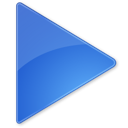 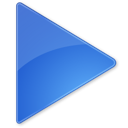 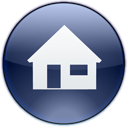 70
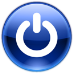 17 . اتأكد أن المقطع البرمجى مطابق للشكل 1 – 6 – 2 
18 أشغل المشروع لتجربته .
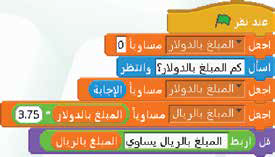 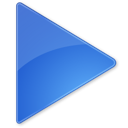 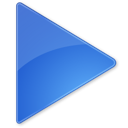 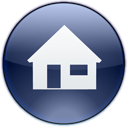 71
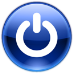 ثانيا : إجراء العلميات على المتغيرات : 
يوجد العديد من العمليات التى يمكن استخدامها لمعالجة البيانات غير ما قمنا بتجربته فى الخطوات السابقة و الجدول التالى يعرض بعض أنواع لبنات العمليات مع شرح مختصر لكل نوع من اللبنات .
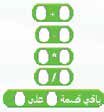 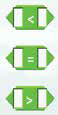 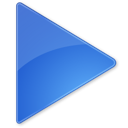 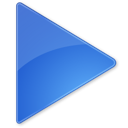 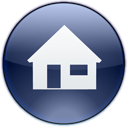 71
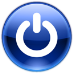 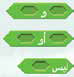 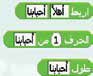 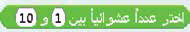 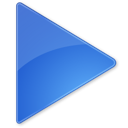 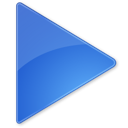 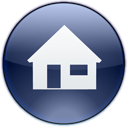 71
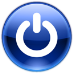 ثالثا : مشاركة المشاريع مع الآخرين : 
توجد طريقتين لمشاركة المشاريع مع الآخرين : 
تبادل ملفات المشاريع محليا . 
رفع الشروع على خادم سكراتش . 
لتبادل ملفات المشاريع محليا ( بطريقة يدوية ) أتبع الخطوات التالية كما فى الشكل 1 – 6 – 3 : 
أتوجه إىل مجلد المستندات ثم أفتح مجلد المشاريع الخاص ببرنامج سكراتش . 
أحدد المشروع المطلوب . 
أقوم بنسخه .
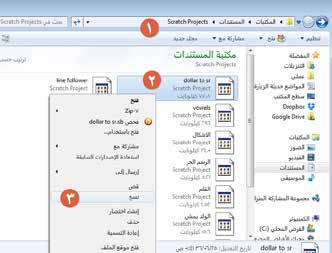 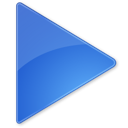 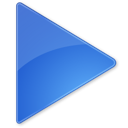 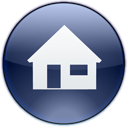 72
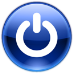 جدول المهارات
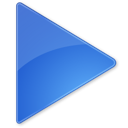 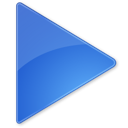 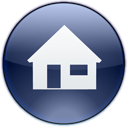 73
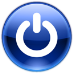 تمرينات 
قم بعمل مشروع لتحويل درجة الحرارة التى يدخلها المستخدم من القياس الفهرنهايتى إلى المئوى إذا علمت أن : درجة الحرارة بالمئوى = (درجة الحرارة بالفرنهايتى – 32 ) / 1.8 
س2 : نفذ المقطع البرمجى التالى ، ثم حدد ما هو الهدف منه ؟
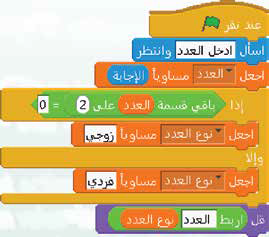 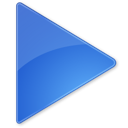 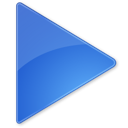 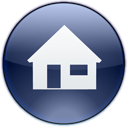 74